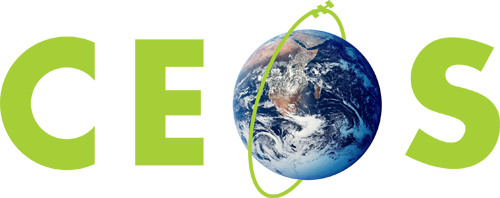 Committee on Earth Observation Satellites
Emerging and On-going ActivitiesIntroduction
Steve Volz, CEOS SIT Chair
National Oceanic and Atmospheric Administration (NOAA)
CEOS SIT-33
Session 5
Boulder, CO, USA
24 – 25 April 2018
Session Objective and Questions
OBJECTIVE: Review of several emerging opportunities for CEOS engagement from the GEO Work Programme, as well as across the community.

KEY SESSION QUESTIONS:
What are the requirements of new and emerging activities around aquatic ecosystems and freshwater observations from space? Can these be addressed by CEOS capabilities, and if so, should they? How?
What are the next steps that CEOS can be taking in support of the Paris Declaration?
How is CEOS engaging with the IPCC Inventories process?
What, if any, new CEOS resources and Partnerships may be required to support engagement in these emerging activities?
2
30th CEOS Plenary Actions
Plenary Action 31-04 



Plenary Action 31-05





Plenary Decision D-04
Due Date
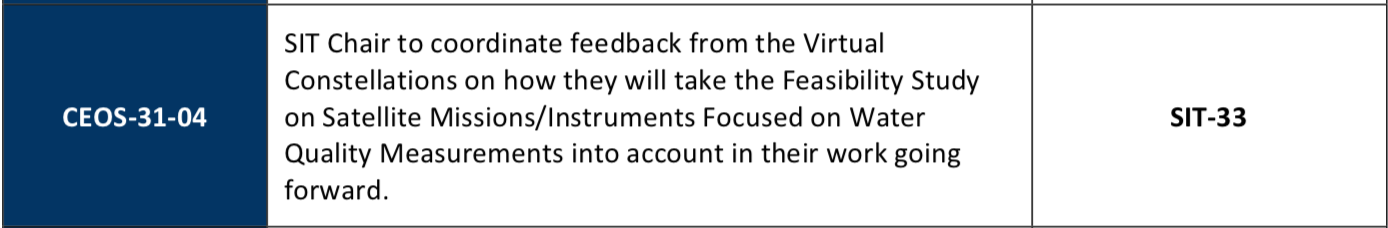 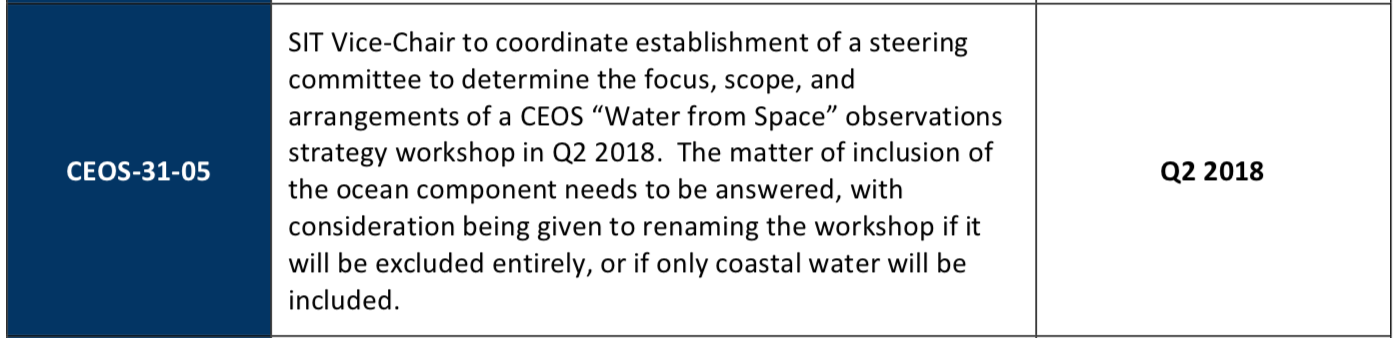 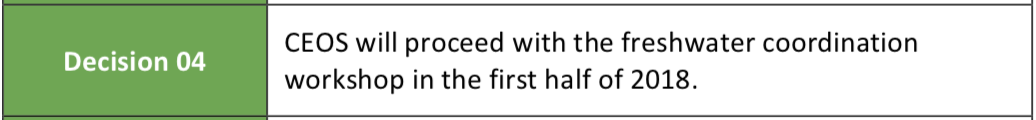 3
2017 SIT TWS Actions
SIT TWS Action 2017-06
Due Date
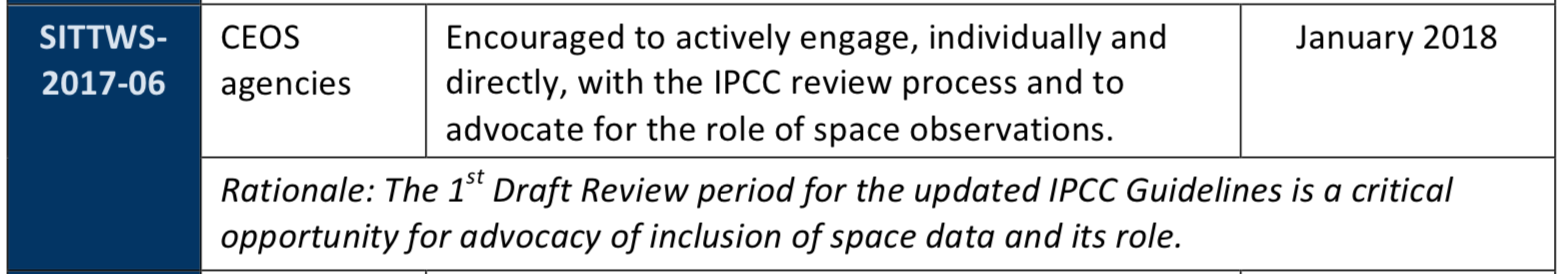 4
Session 5 Agenda
5.1, 5 min:	Aquatic Ecosystem Observations Study (Alex Held)
5.2, 10 min:	Freshwater from Space Strategy (Alex Held)
5.3, 10 min:	Paris Declaration (Selma Cherchali)
5.4, 15 min:	Proposed CEOS Way Forward with the Paris 			Declaration (Jörg Schulz)
5.5, 10 min:	IPCC Engagement Update (Akiko Suzuki)
5.6, 20 min:	Discussion, way forward on new activities
5